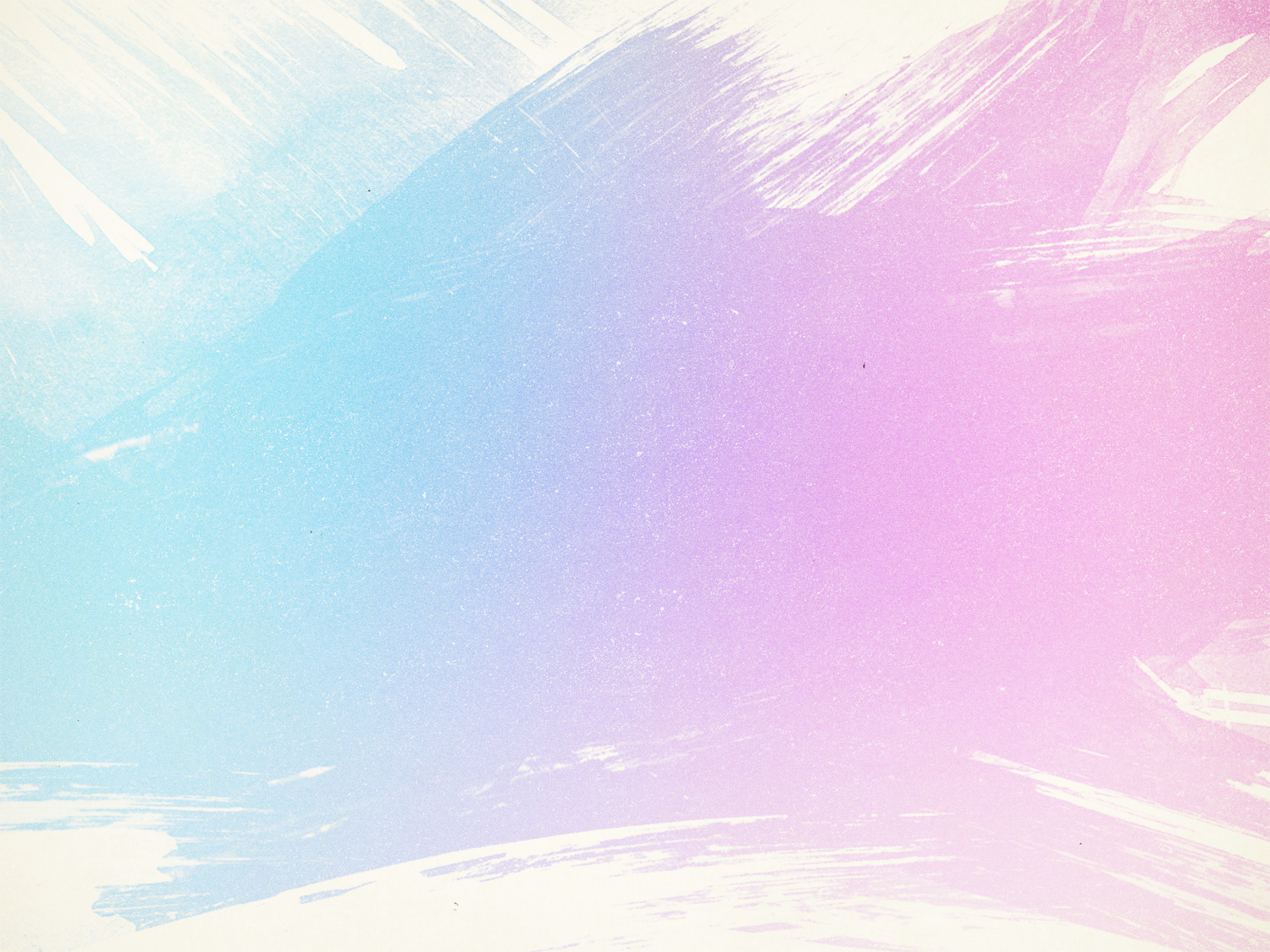 1,500,000,000
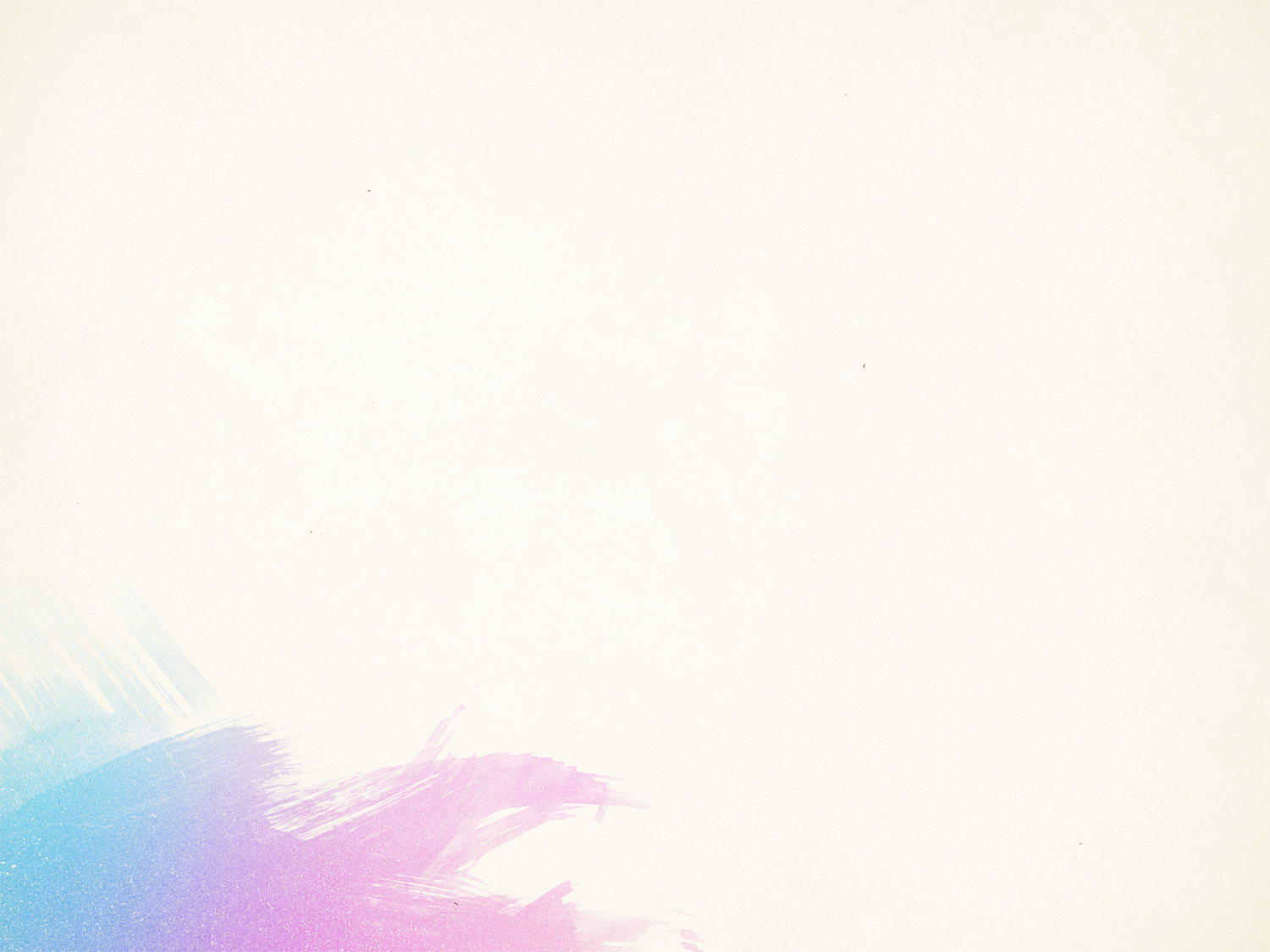 “We need not resolve the difficult question of when life begins. When those trained in the perspective disciplines of medicine, philosophy, and theology are unable to arrive at any consensus, the judiciary at this point in the development of man’s knowledge is not in a position to speculate as to the answer.”

- Justice Harry Blackmun
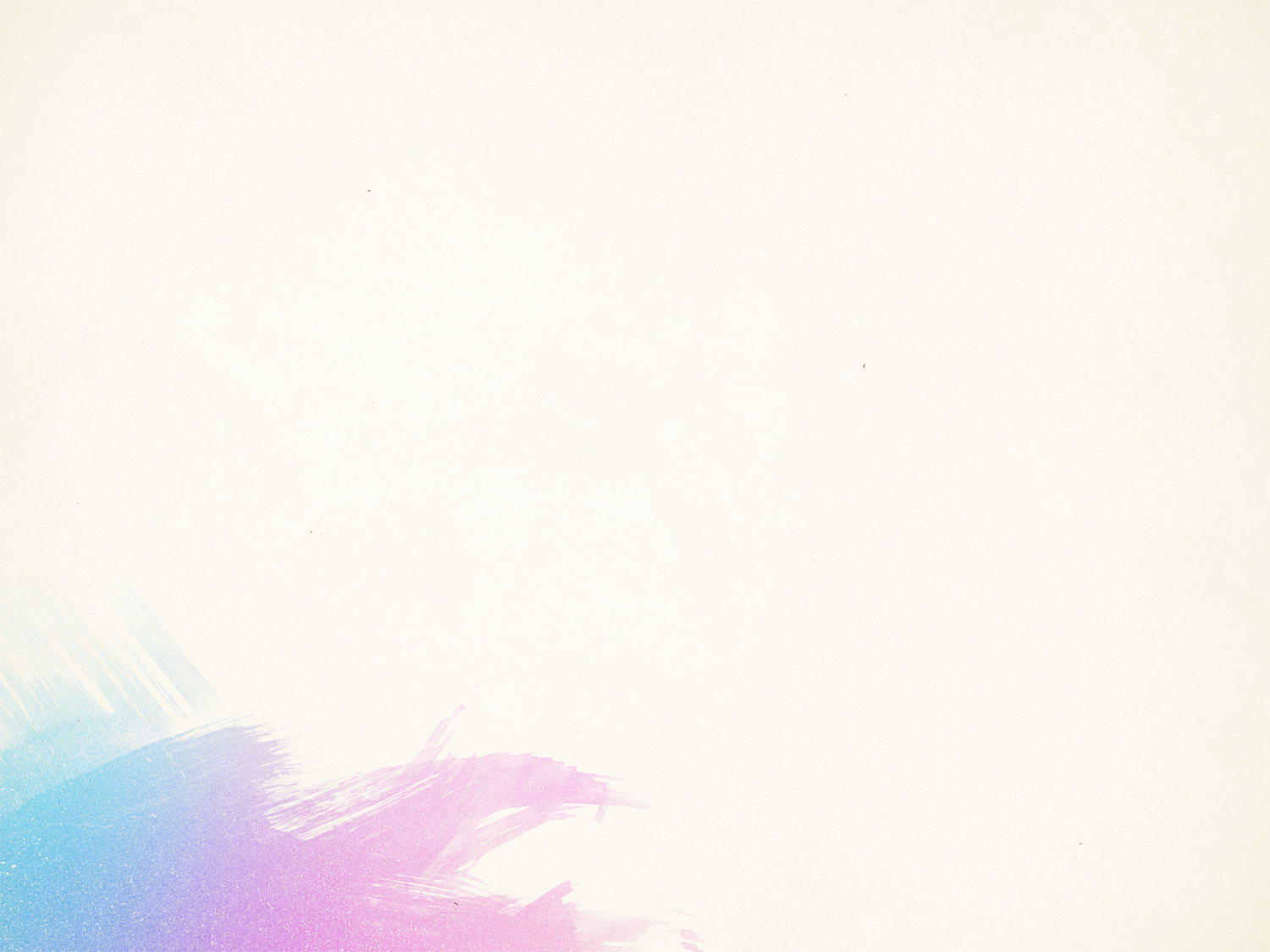 “Physicians, biologists, and other scientists agree that conception marks the beginning of the life of a human being - a being that is alive and is a member of the human species. There is overwhelming agreement on this point in countless medical, biological, and scientific writings.” 

						- Subcommittee on Separation of Powers to 						Senate Judiciary Committee S-158, Report, 						97th Congress, 1st Session, 1981
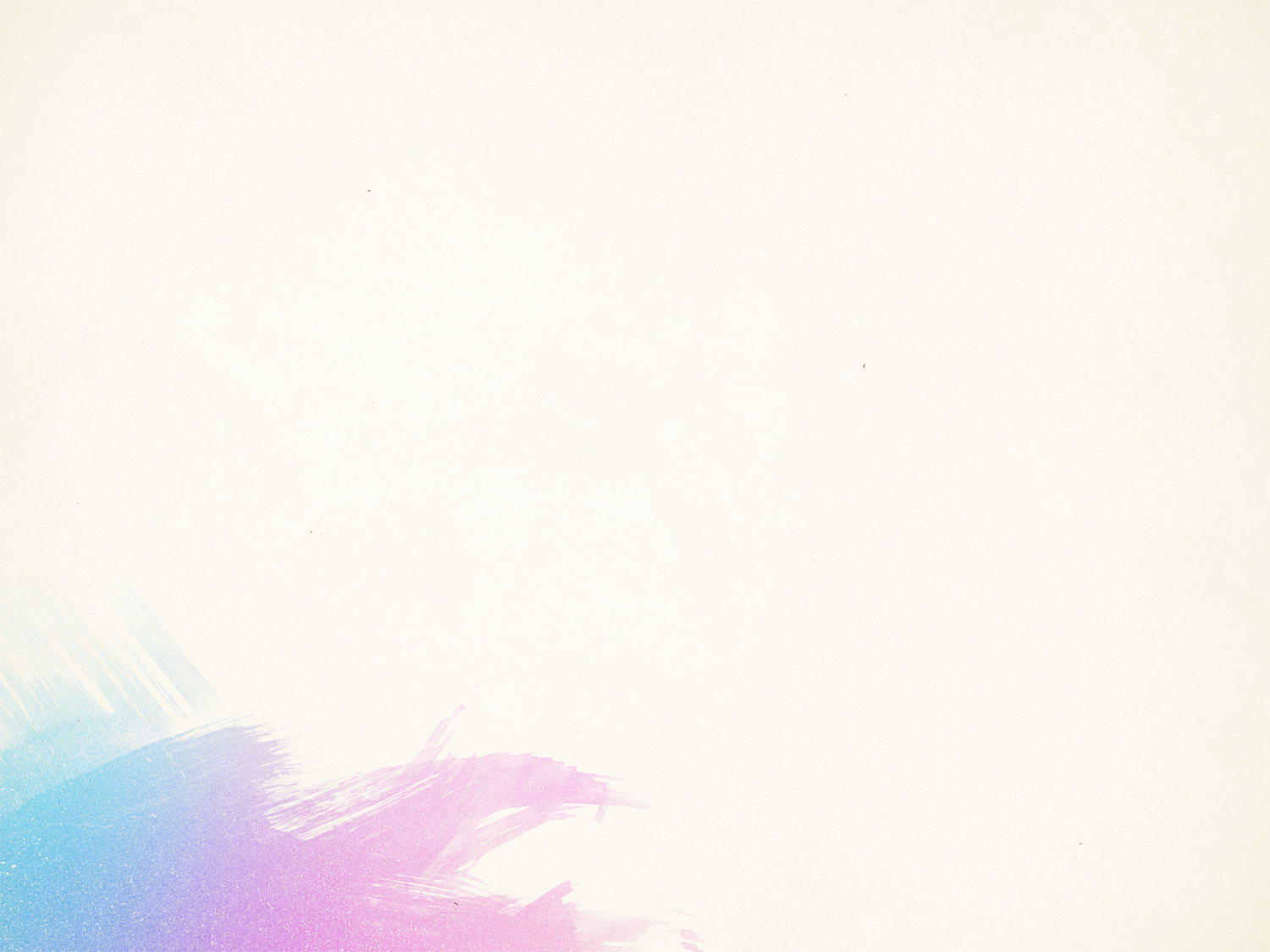 “Human embryos are not creatures different in kind from human beings (like rocks, or potatoes, or alligators)…They are, rather, human beings—distinct living members of the species Homo sapiens—at the earliest stage of their natural development. They differ from human beings at later developmental stages not in virtue of the kind of entity they are, but rather by degree of development.”           											               	–Robert P. George
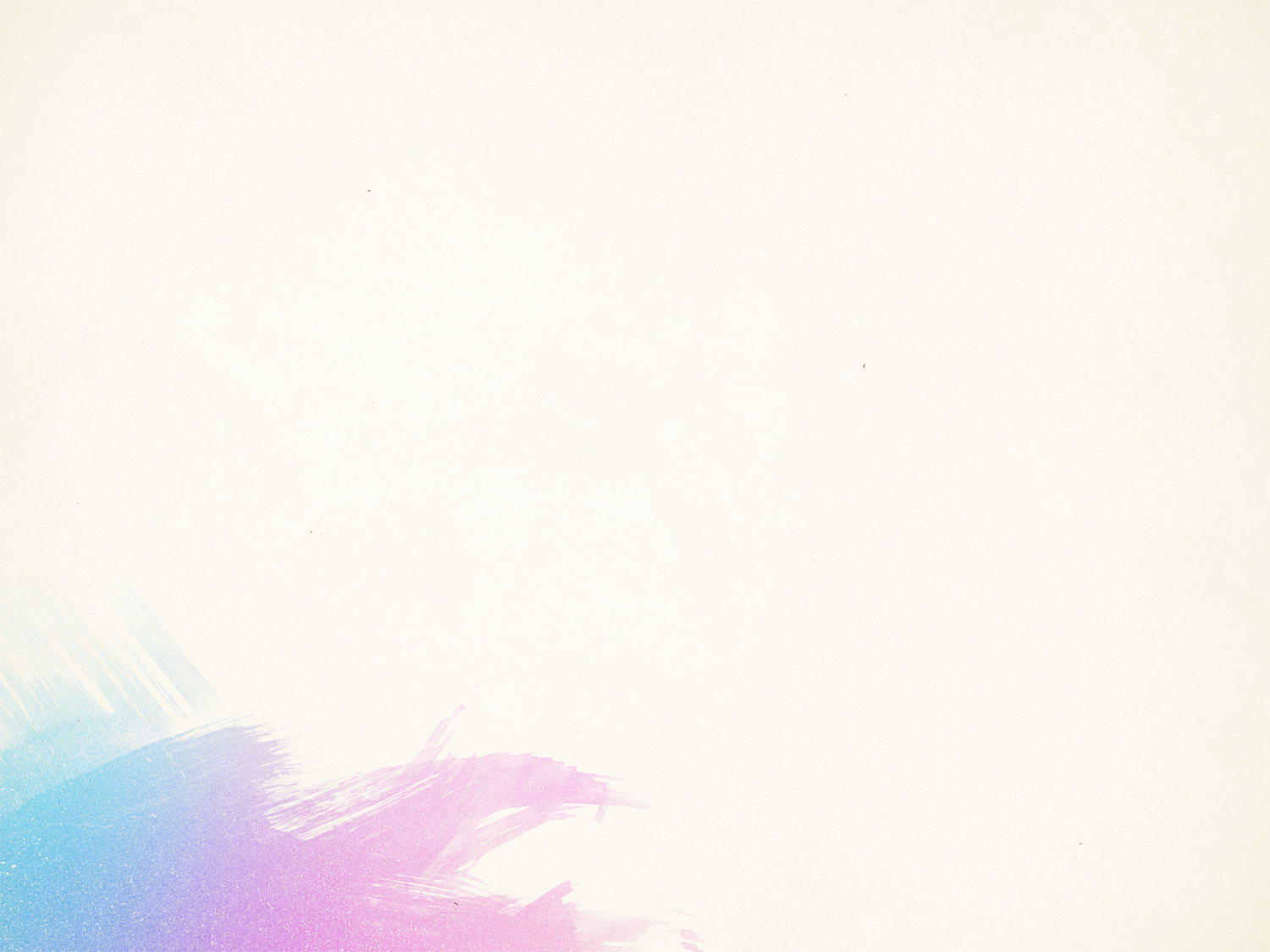 CREATION IN THE WOMB:
FASHIONED BY GOD

Genesis 2:7 

then the Lord God formed the man of dust from the ground and breathed into his nostrils the breath of life, and the man became a living creature.
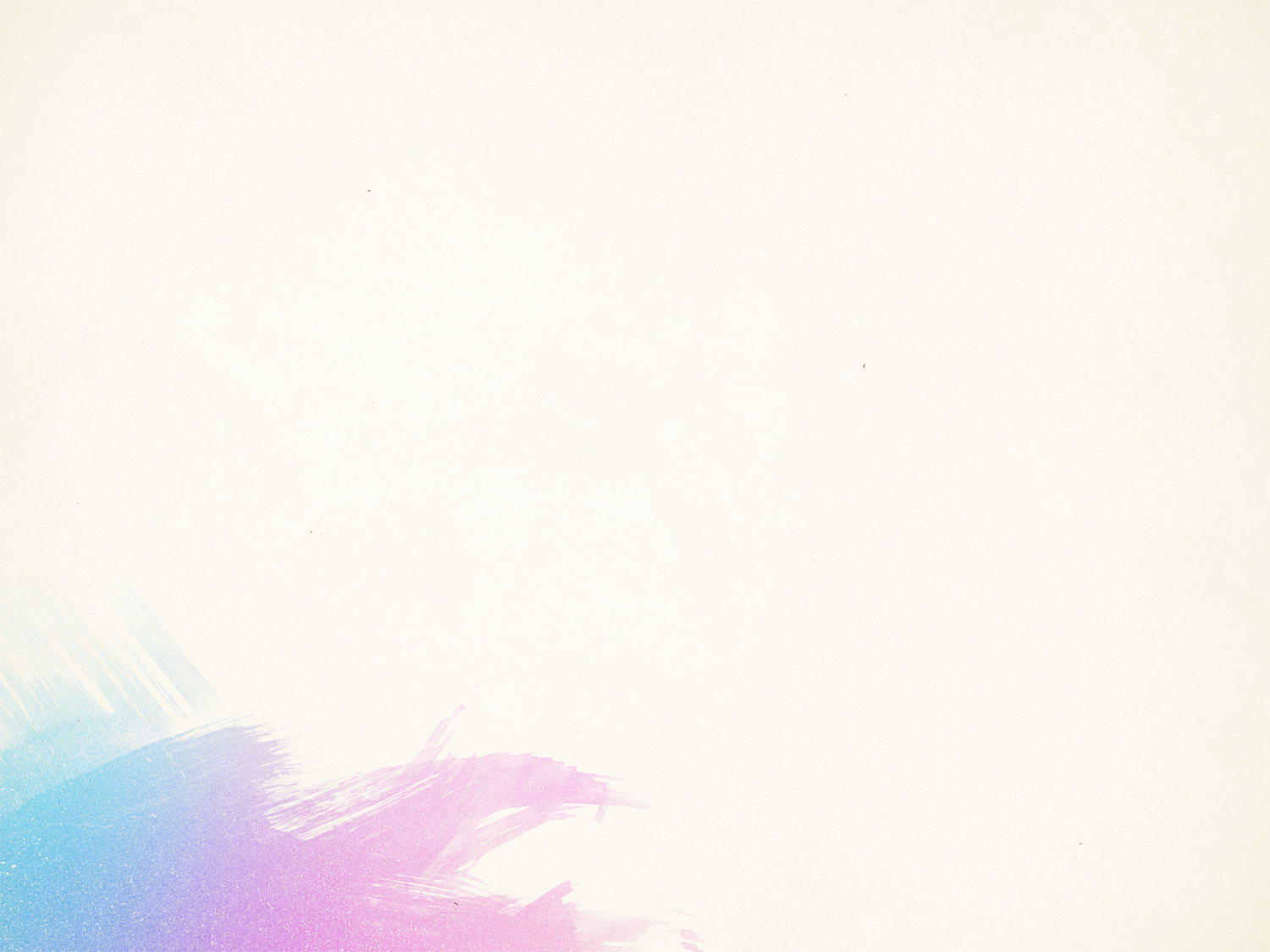 CREATION IN THE WOMB:
FASHIONED BY GOD

Job 10:8-11

8 Your hands fashioned and made me,    and now you have destroyed me altogether.9 Remember that you have made me like clay;    and will you return me to the dust?10 Did you not pour me out like milk    and curdle me like cheese?11 You clothed me with skin and flesh,    and knit me together with bones and sinews.
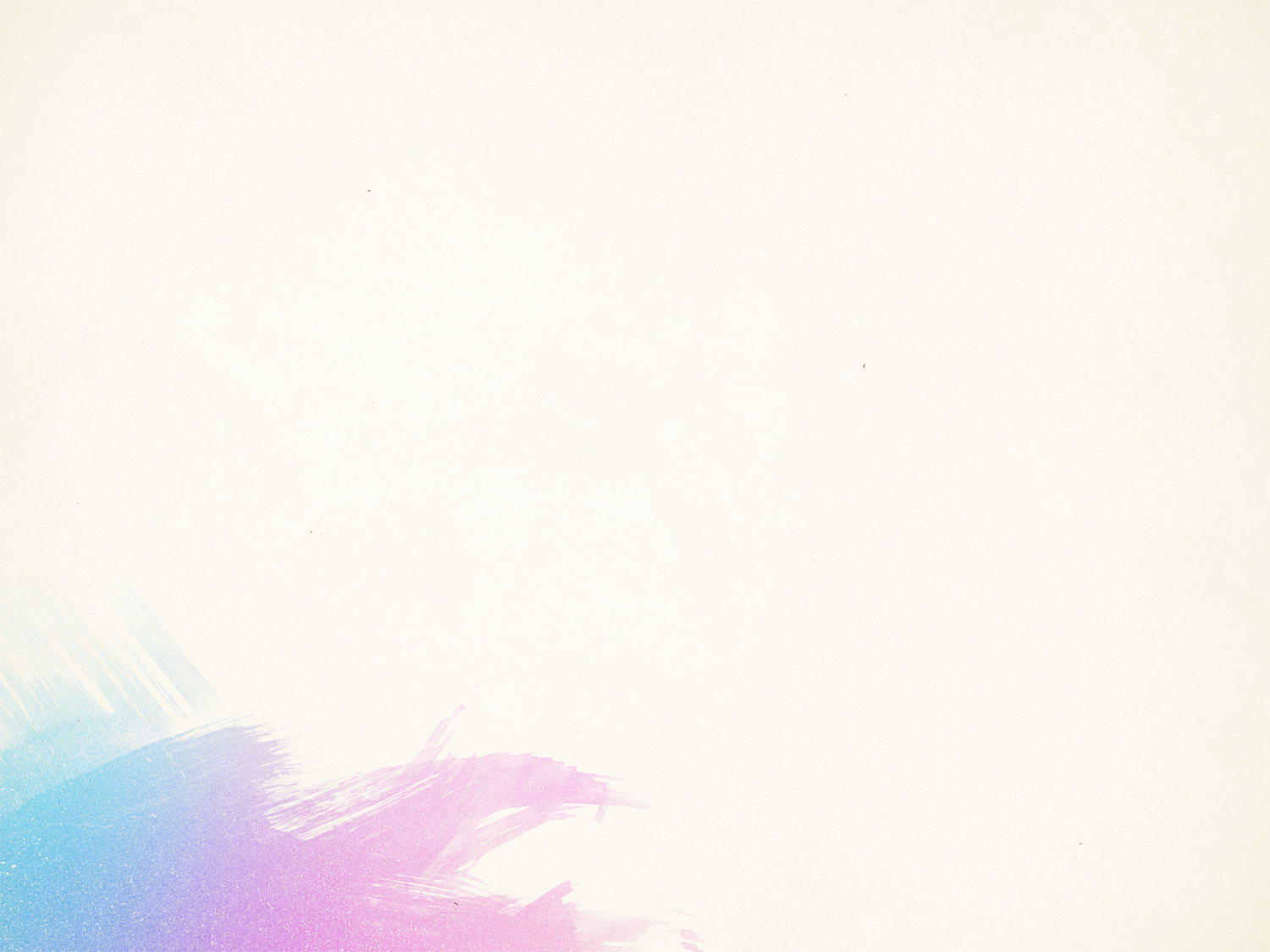 CREATION IN THE WOMB:
FASHIONED BY GOD

Isaiah 44:24

Thus says the Lord, your Redeemer,
    who formed you from the womb:
“I am the Lord, who made all things,
    who alone stretched out the heavens,
    who spread out the earth by myself,
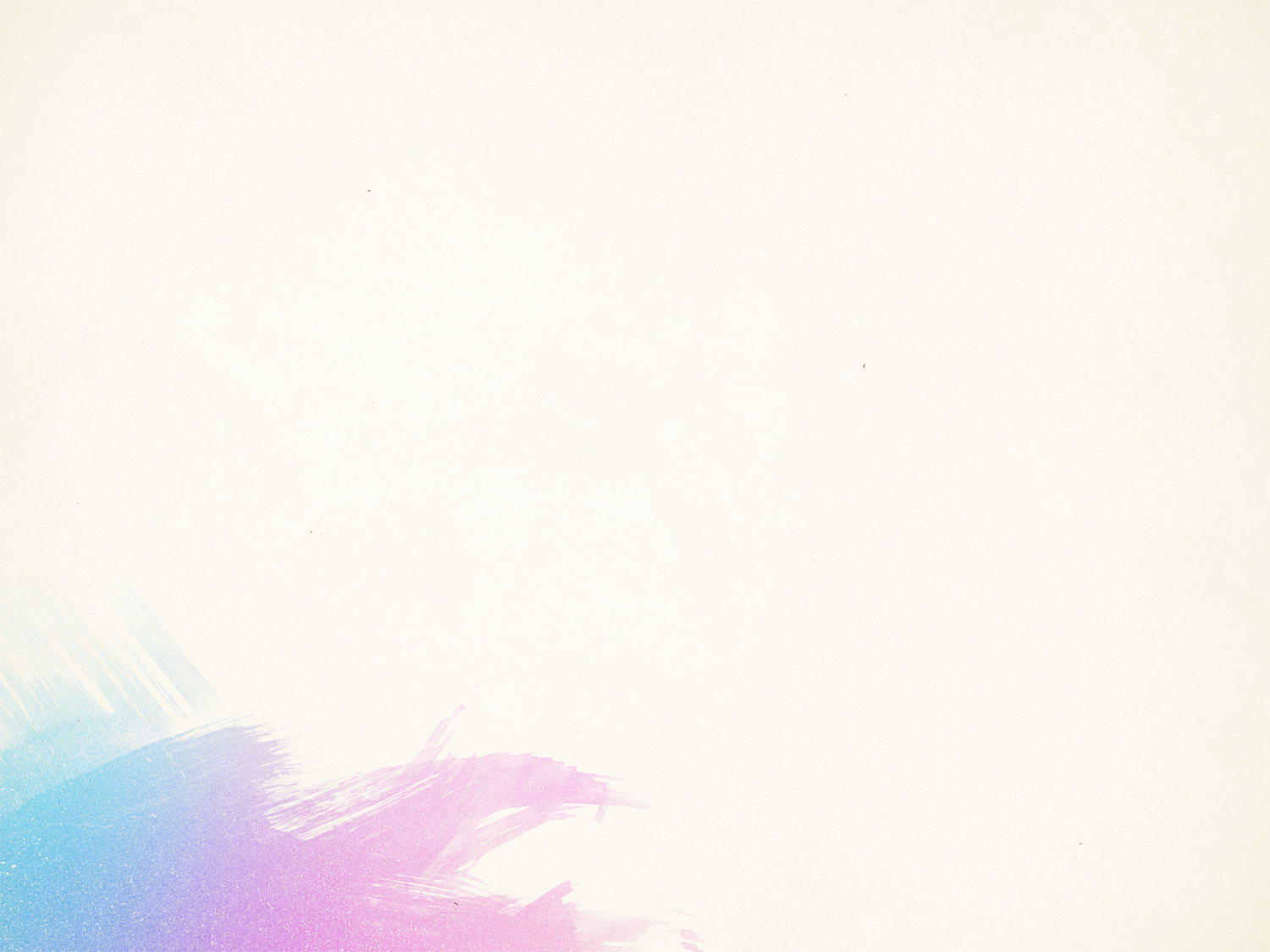 CREATION IN THE WOMB: 
FASHIONED BY GOD

Psalm 139:13-14

13 For you formed my inward parts;
     you knitted me together in my mother's womb.
14 I praise you, for I am fearfully and wonderfully made. 
	Wonderful are your works;
     my soul knows it very well.
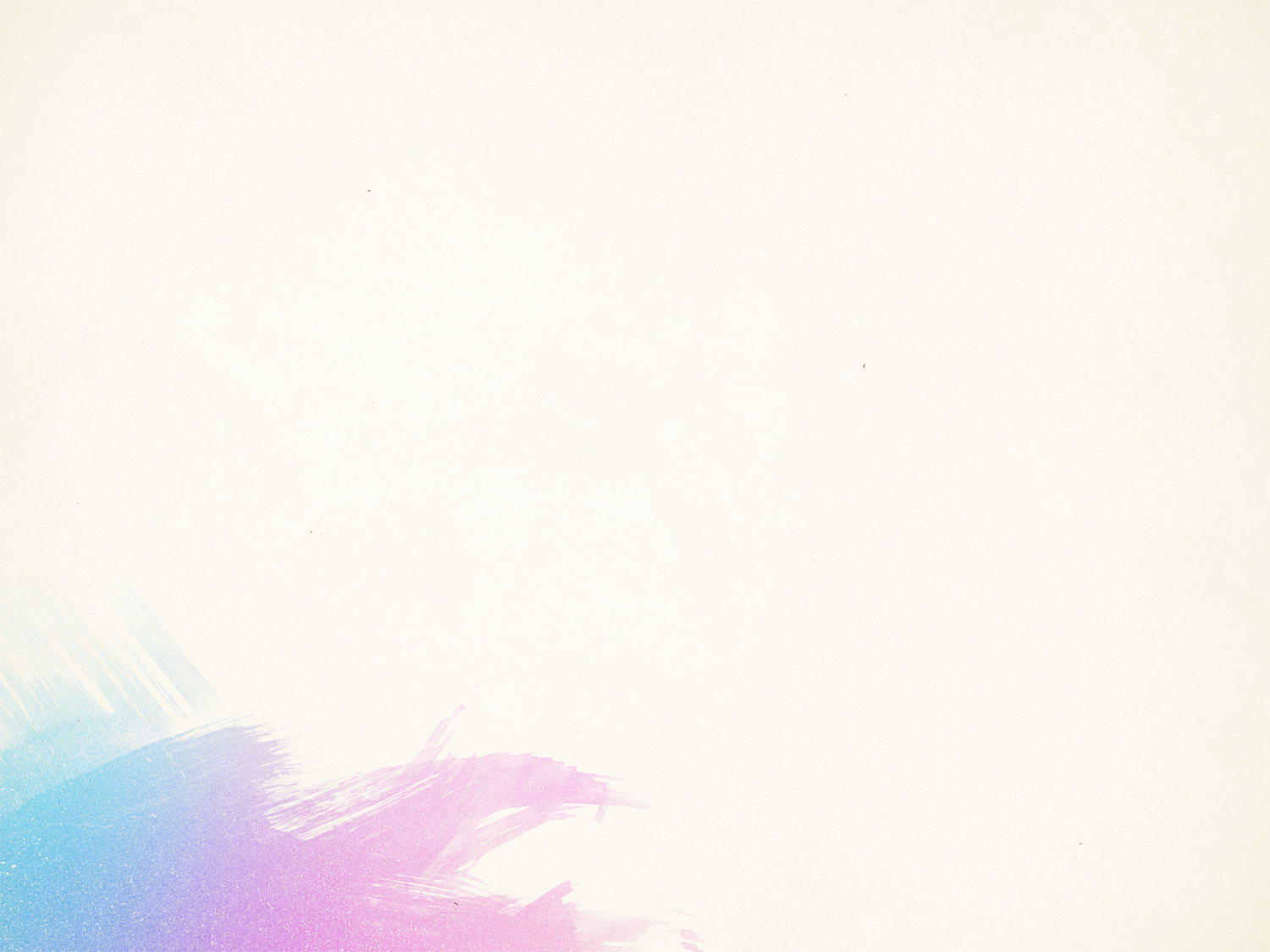 CREATION IN THE WOMB:
FASHIONED BY GOD

Psalm 139:15-16

15 My frame was not hidden from you,
	when I was being made in secret,
     intricately woven in the depths of the earth.
16 Your eyes saw my unformed substance;
	in your book were written, every one of them,
     the days that were formed for me,
     when as yet there was none of them.
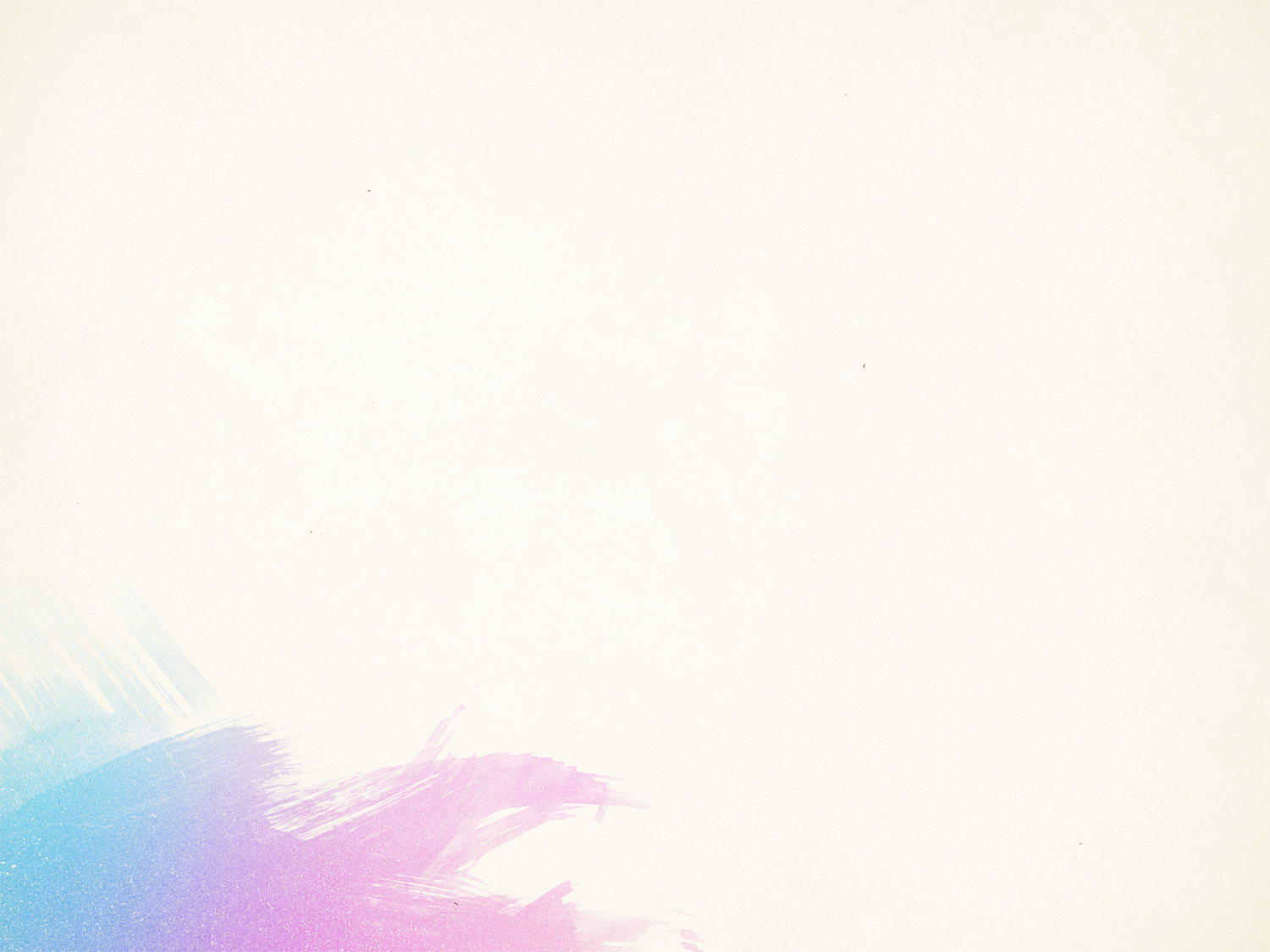 CREATION IN THE WOMB: 
KNOWN BY GOD

Jeremiah 1:4-5 

4 Now the word of the Lord came to me, saying,
5 “Before I formed you in the womb I knew you,
	and before you were born I consecrated you;
	I appointed you a prophet to the nations.”
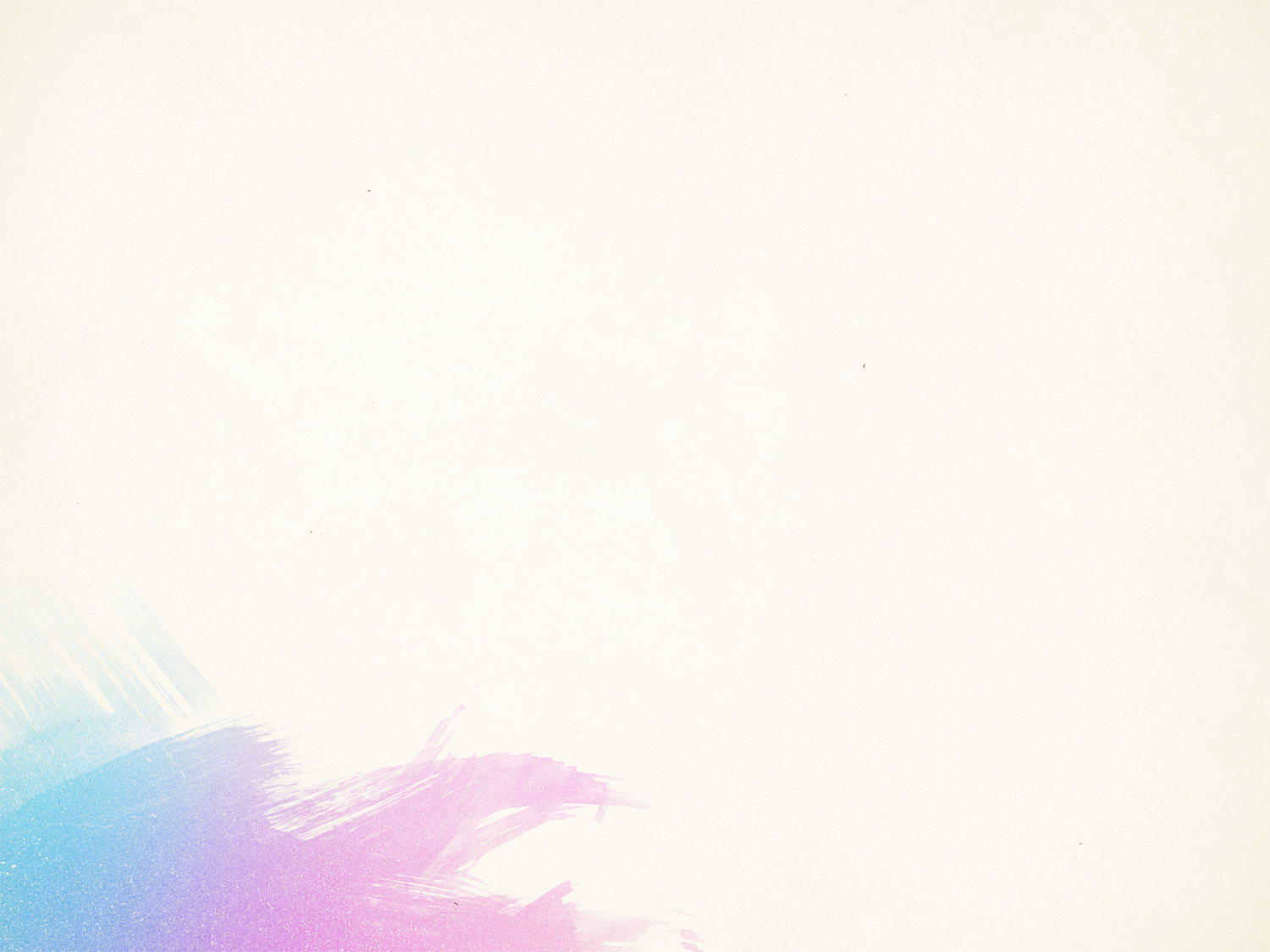 CREATION IN THE WOMB:
KNOWN BY GOD

Isaiah 49:1

Listen to me, O coastlands,
    and give attention, you peoples from afar.
The Lord called me from the womb,
    from the body of my mother he named my name.
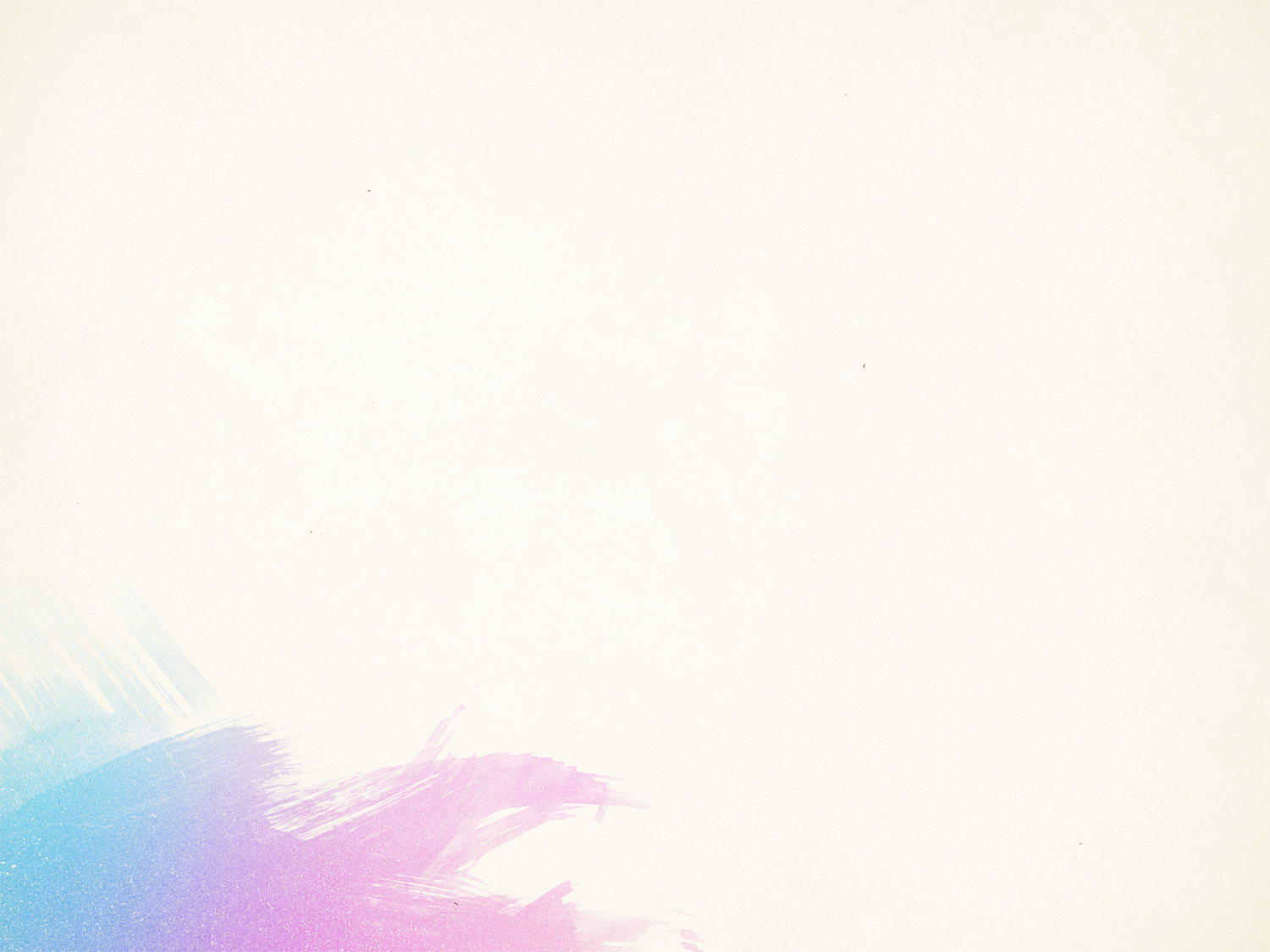 CREATION IN THE WOMB:
RECOGNIZED AS LIFE BY GOD

Luke 1:41 - And when Elizabeth heard the greeting of Mary, the baby (brephos) leaped in her womb. And Elizabeth was filled with the Holy Spirit,

Luke 2:16 - And they went with haste and found Mary and Joseph, and the baby (brephos) lying in a manger.

.
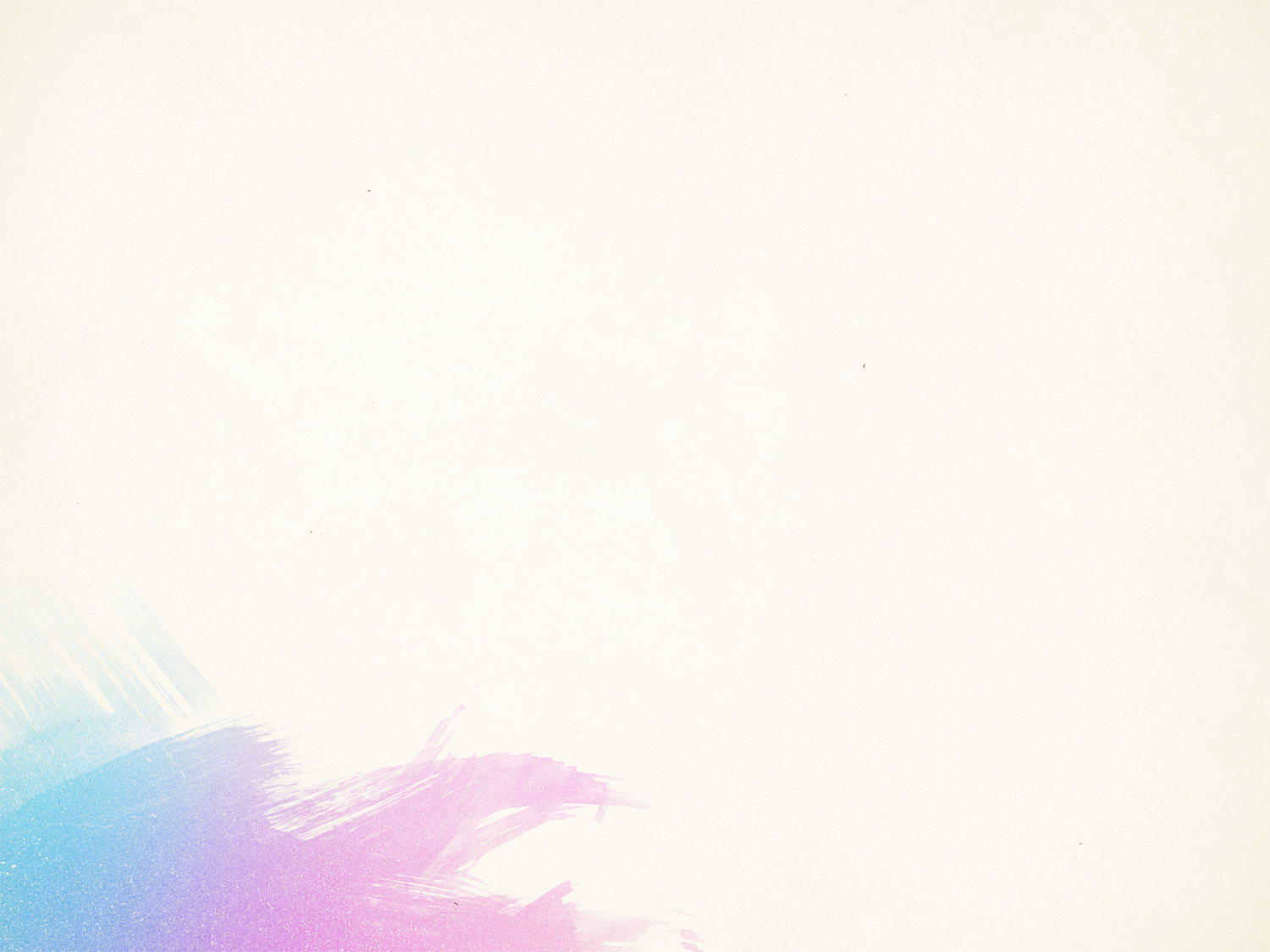 CREATION IN THE WOMB:
RECOGNIZED AS LIFE BY GOD

Exodus 21:22-25 

22 “When men strive together and hit a pregnant woman, so that her children come out, but there is no harm, the one who hit her shall surely be fined, as the woman's husband shall impose on him, and he shall pay as the judges determine. 23 But if there is harm, then you shall pay life for life, 24 eye for eye, tooth for tooth, hand for hand, foot for foot, 25 burn for burn, wound for wound, stripe for stripe.
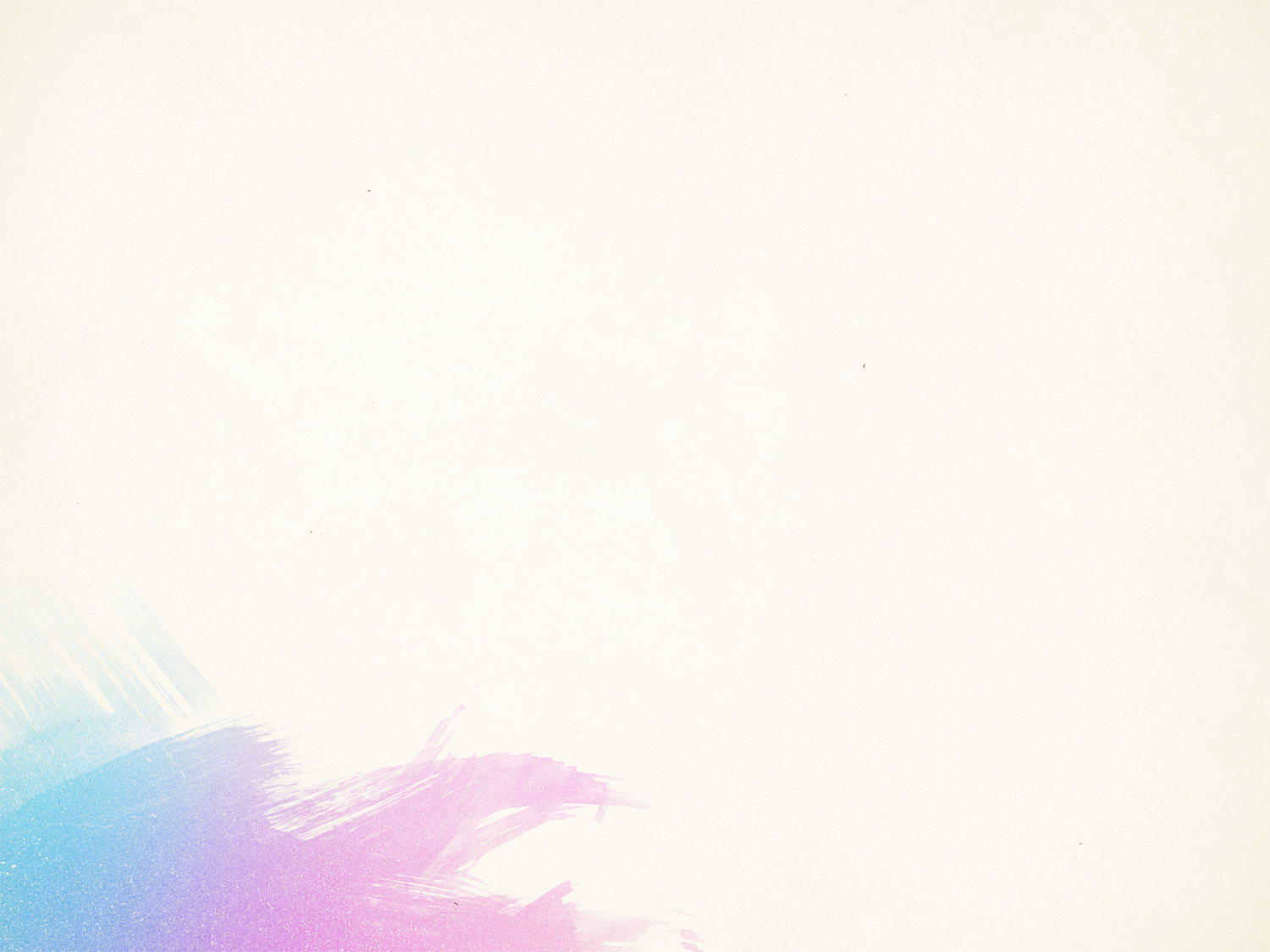 CREATION IN THE WOMB:
MADE IN THE IMAGE OF GOD

Genesis 1:26-28

26 Then God said, “Let us make man in our image, after our likeness. And let them have dominion over the fish of the sea and over the birds of the heavens and over the livestock and over all the earth and over every creeping thing that creeps on the earth.”27 So God created man in his own image, in the image of God he created him; male and female he created them. 28 And God blessed them. And God said to them, “Be fruitful and multiply and fill the earth and subdue it, and have dominion over the fish of the sea and over the birds of the heavens and over every living thing that moves on the earth.”
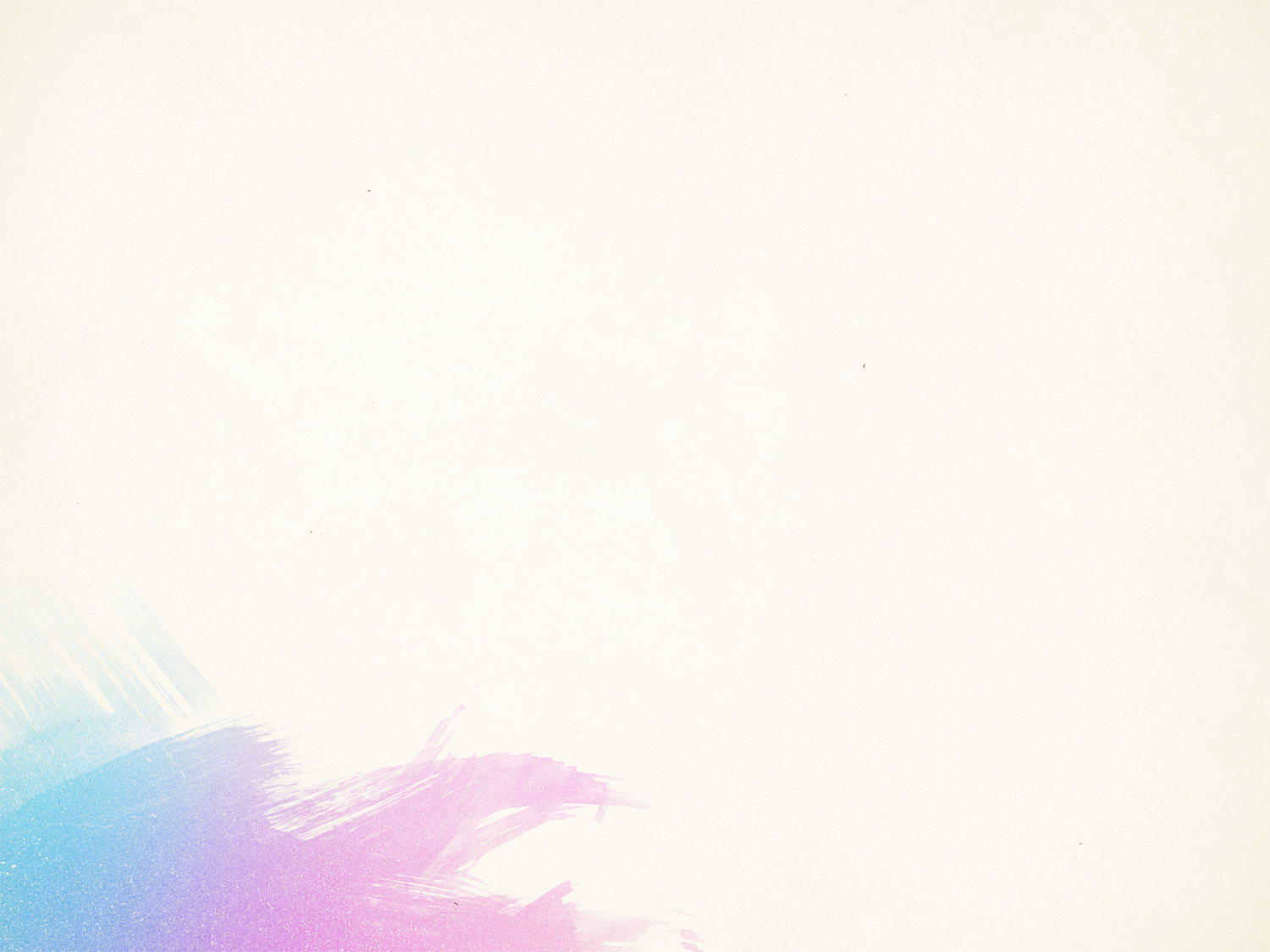 Seek the Mind of God
Col. 3:2; Pr. 3:5-6
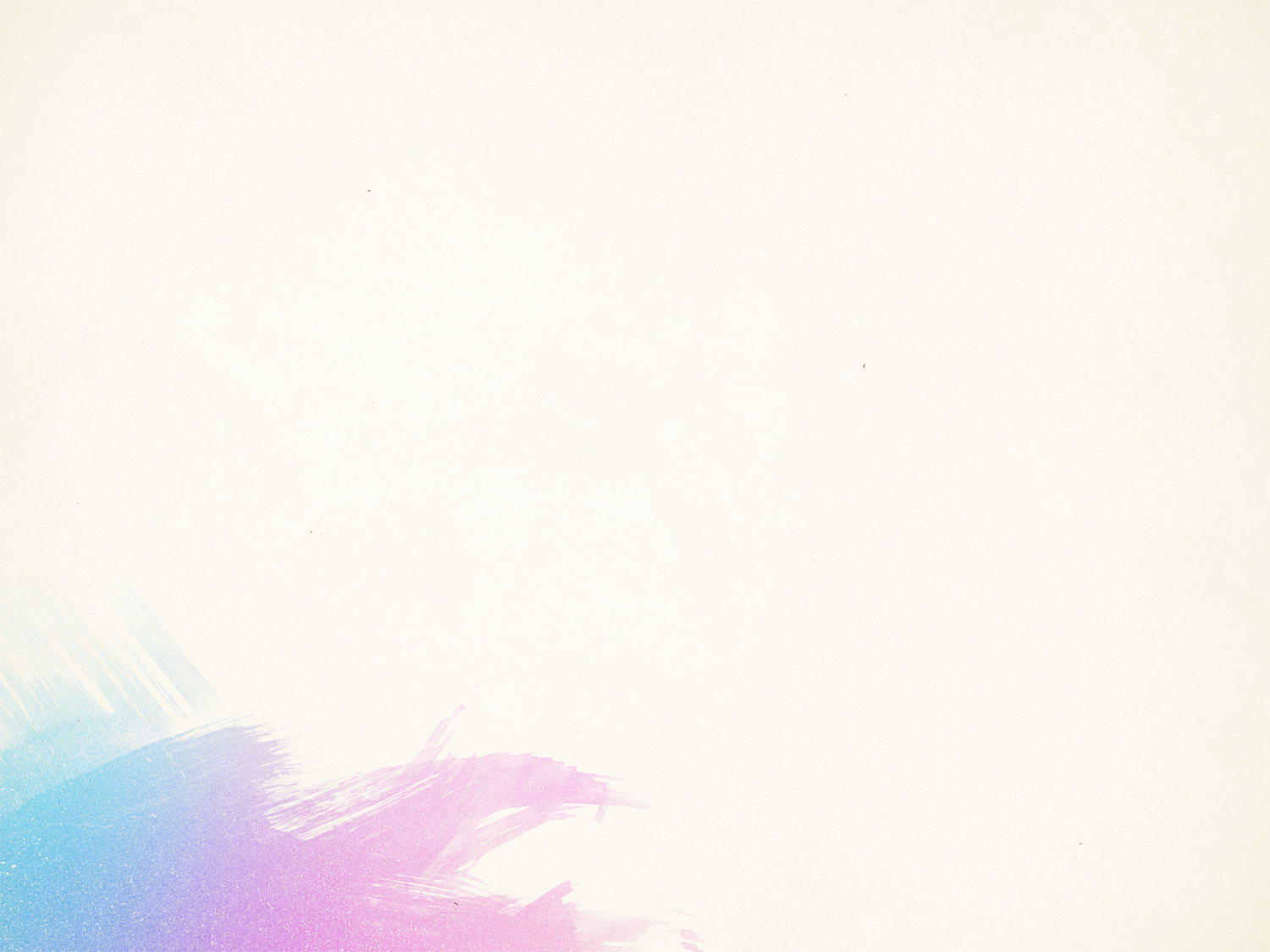 Speak the Truths of God
John 14:6; 17:17; Eph. 4:15
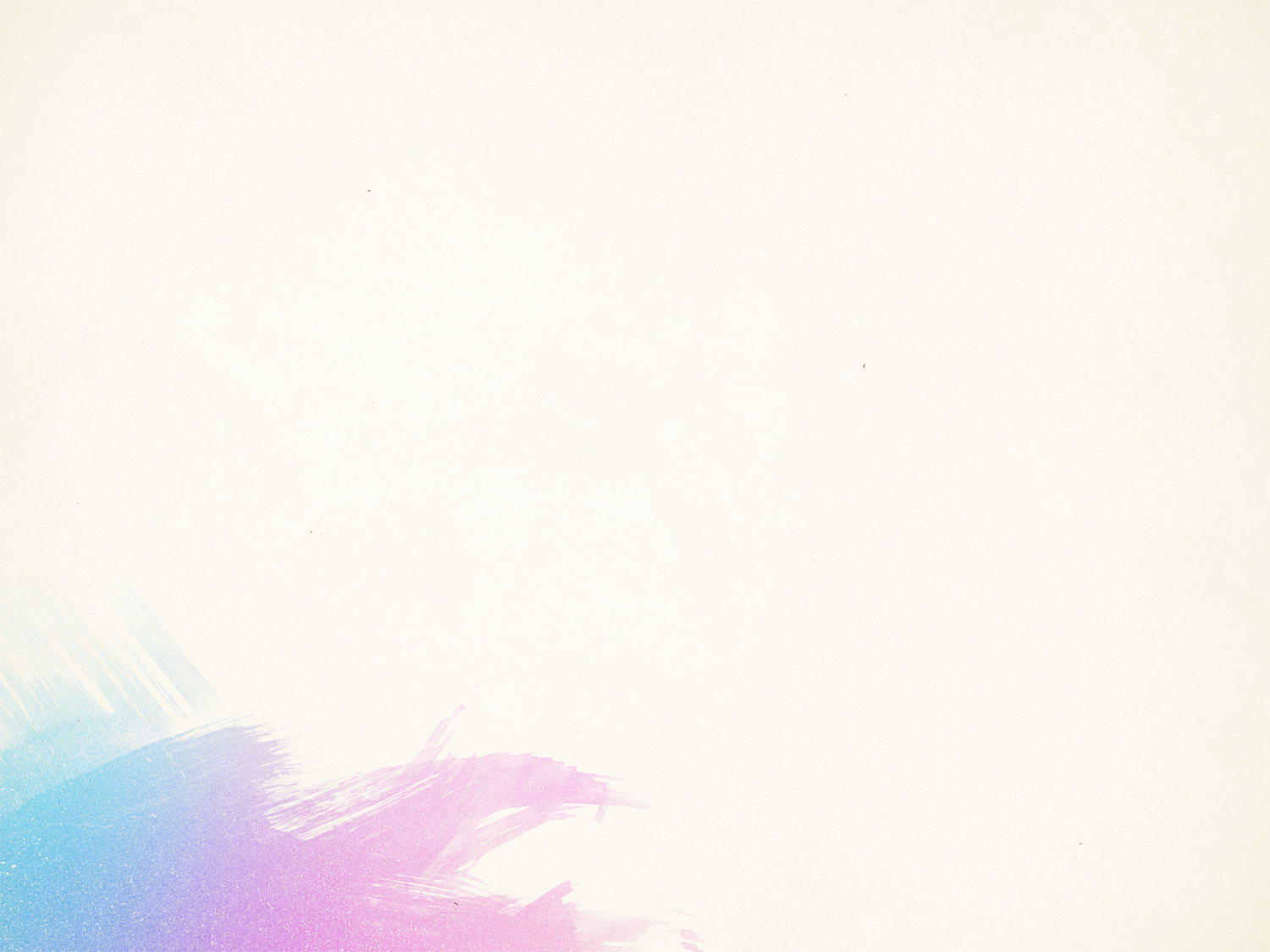 Pray Boldly to God
James 5:16; Matt. 7:7; Phil. 4:6-7